Все, все о правилах пожарной безопасности
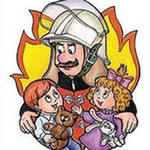 Автор презентации: Марущенко О.В.
МОУ СОШ №2
г Миллерово
2011г.
Если вдруг пожар случится, пусть не наша в том вина,
На тот случай знаем точно, как должны вести себя:
Если в двери выйти можно, так и сделаем – уйдём,
Из квартиры всех животных за собою уведём.
Дверь прикроем поплотнее, о пожаре сообщим
И попросим всех соседей позвонить по «ноль – один»
01
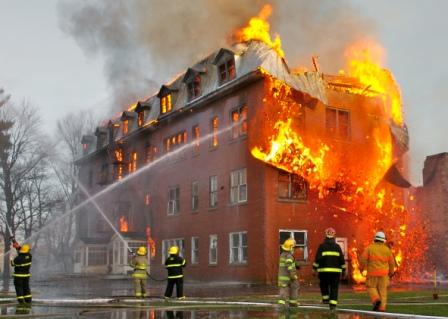 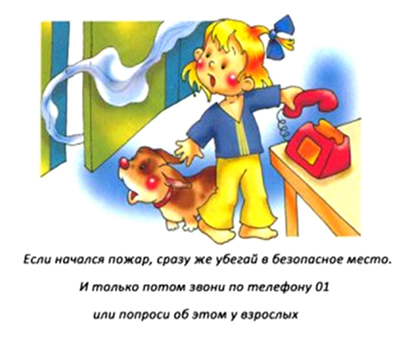 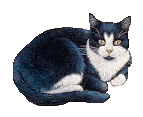 Почему мы двери наши закрываем поплотней?
Чтоб не дать пожару дальше развиваться поскорей.
Если двери мы откроем – свежий ветер налетит.
Силы он огню удвоит, полыхнёт – и всё сгорит.
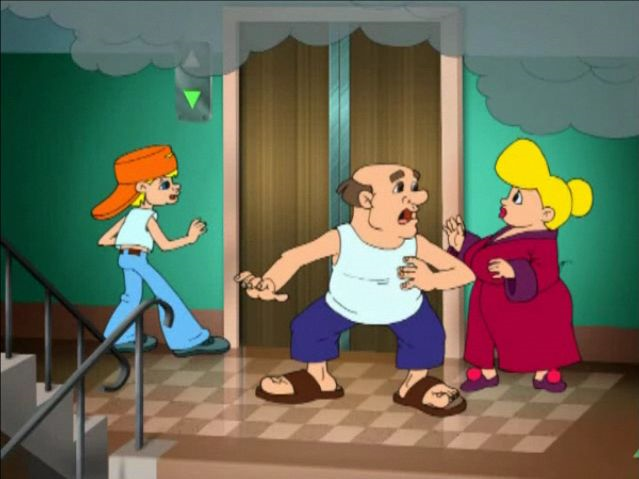 Газ – причина пожара!
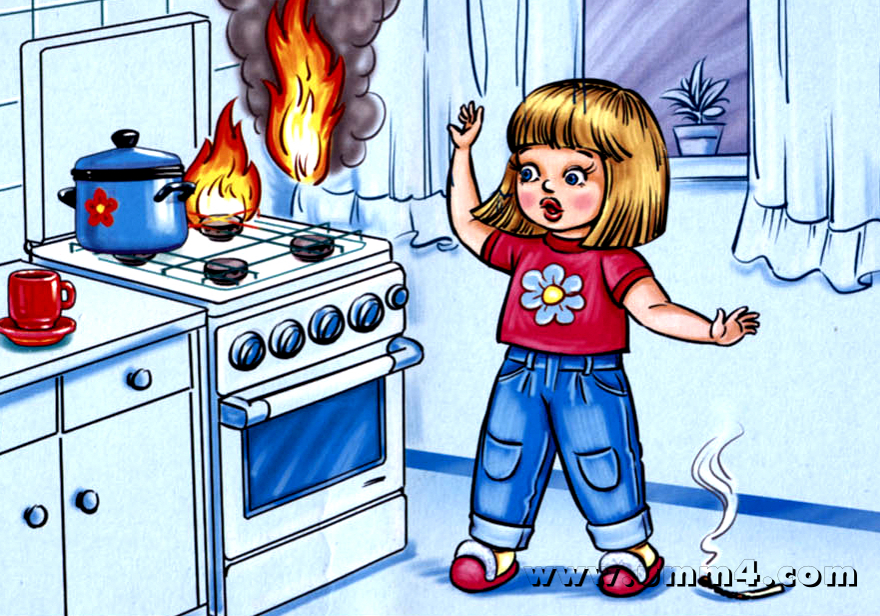 Не оставляй утюг без присмотра!
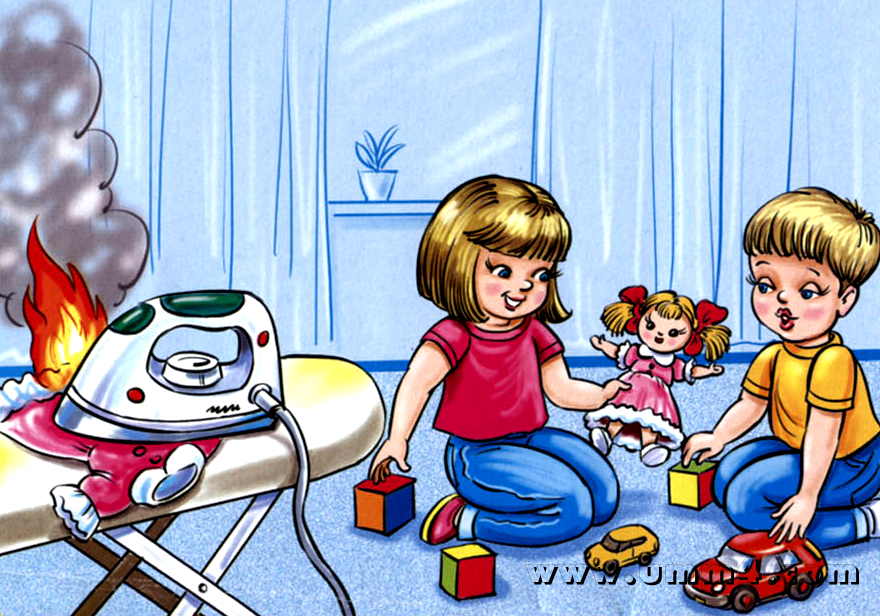 Приближается Новый год!
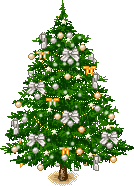 Свечи, вата и бумага – 
Не соседство елке – знай!
В каждый праздник новогодний
Осторожность соблюдай!
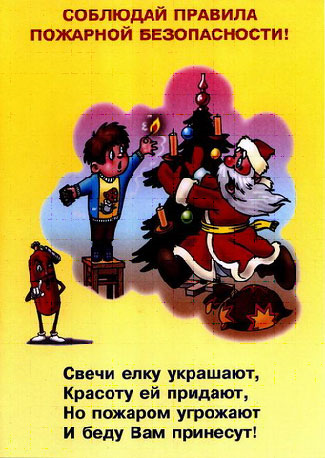 Огонь – опасная штука,Он над собой не любит шуток!
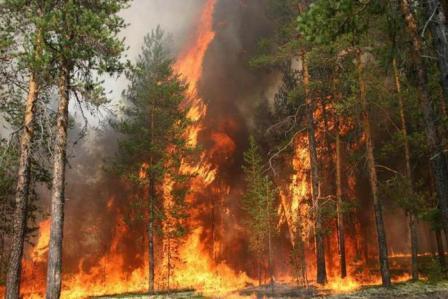 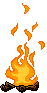 Костер – враг леса!
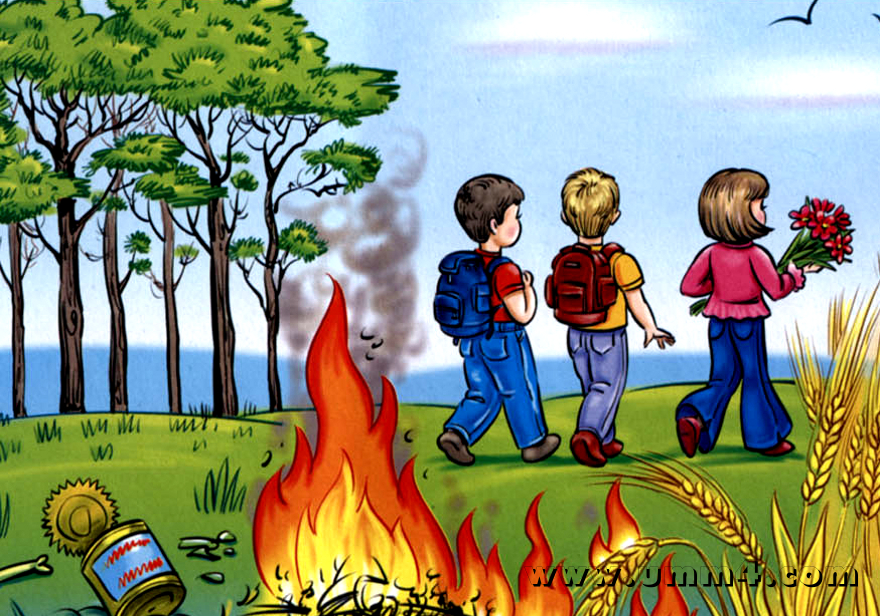 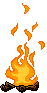 Если вспыхнула одежда (мы сидели у огня)
На спасенье есть надежда: только лишь бежать нельзя.
Потому что ветром пламя увеличим, убыстрим –
Ни одна одежда – сами в этом пламени сгорим.
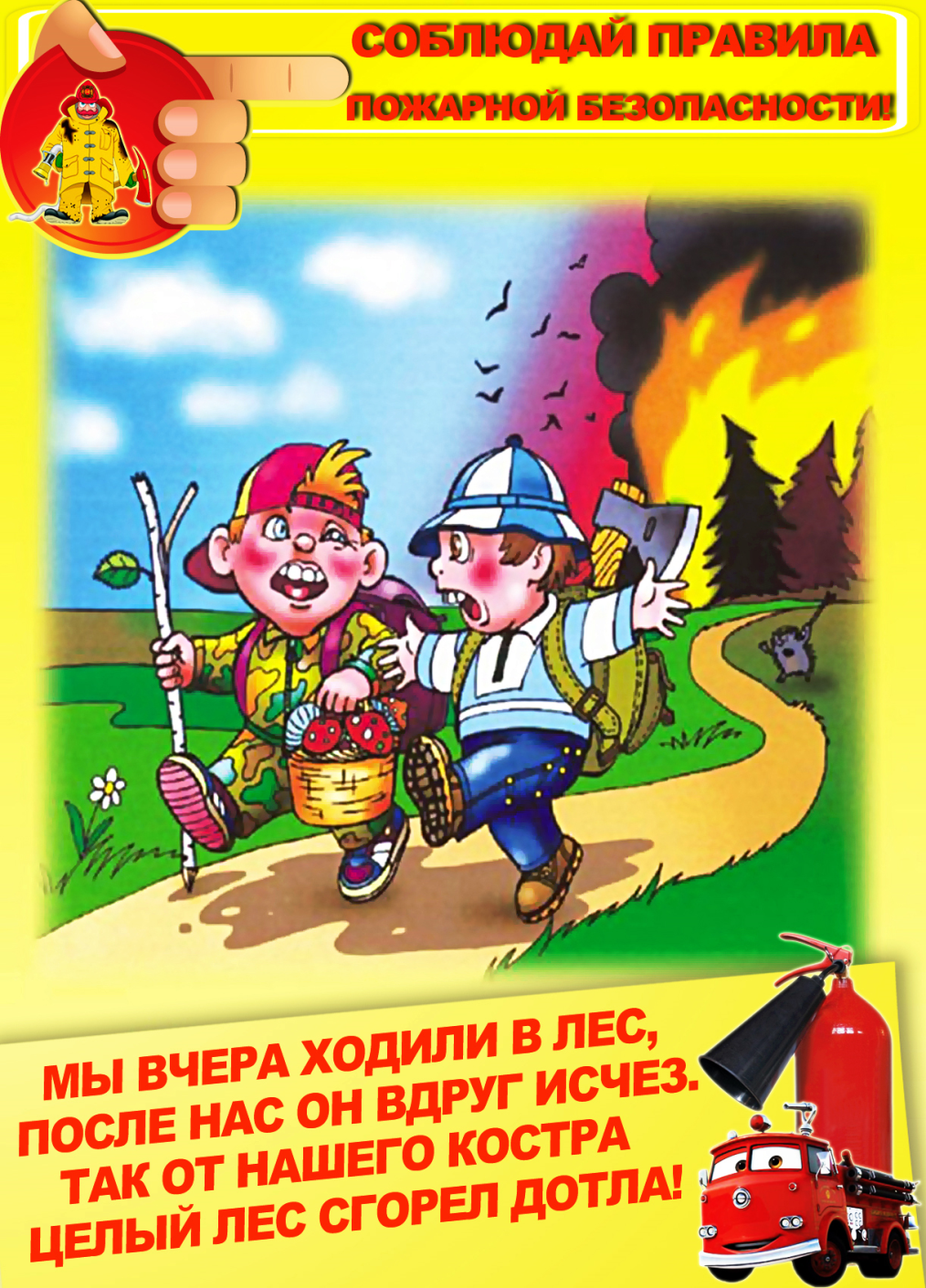 Если снять одежду сложно, мы на землю упадём –
По земле кататься будем – так мы справимся с огнём.
Вспыхнет вдруг одежда сильно на товарище у нас –
Мы с себя одежду снимем и накроем пламя враз.
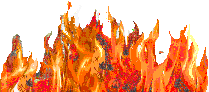 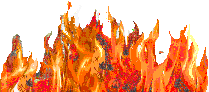 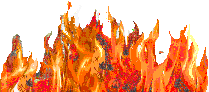 Отдыхать лучше так!
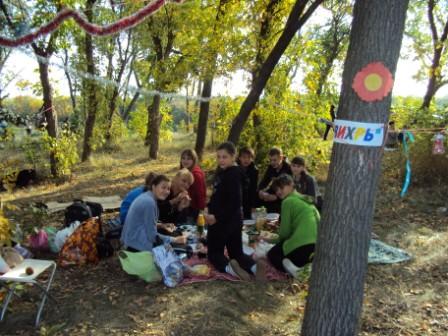 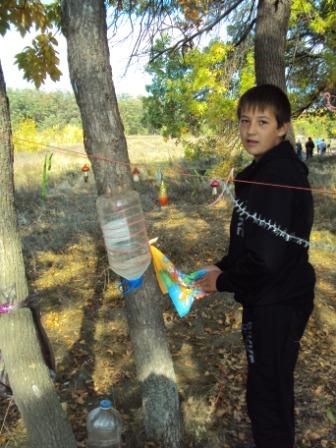 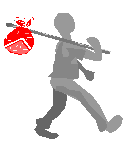 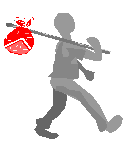 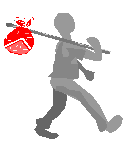 Изучаем правила на практике
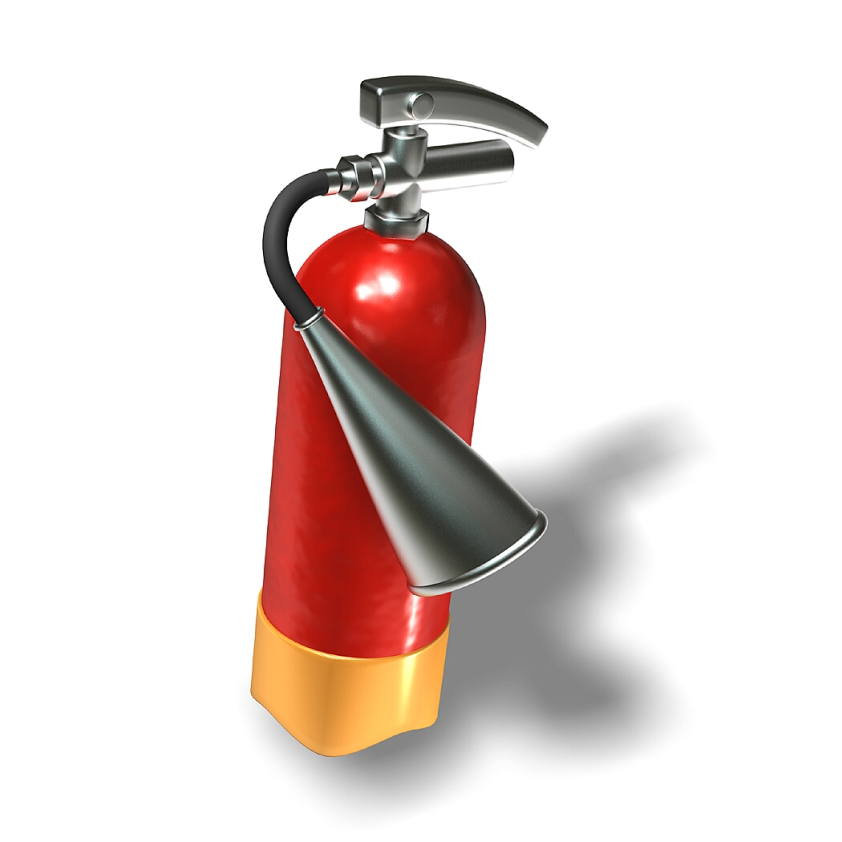 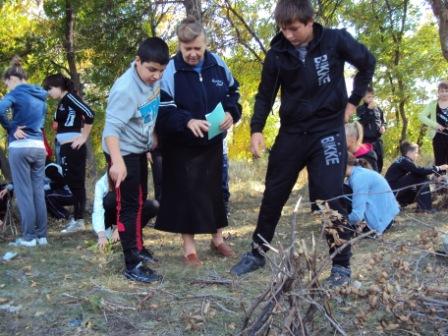 О правилах расскажем всем!
Помогает нам в этом инструктор 
ВДПО Петрусенко Г.П.
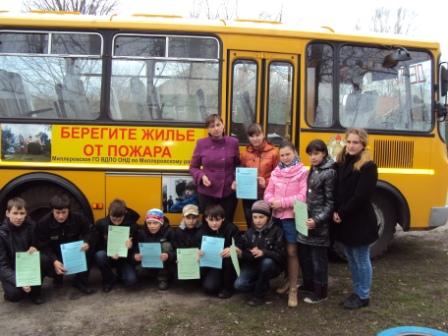 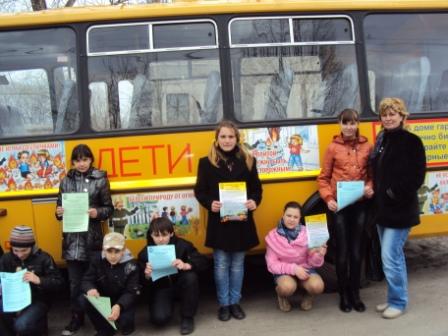 Правила пожарные без запинки знайте,Правила пожарные строго соблюдайте!
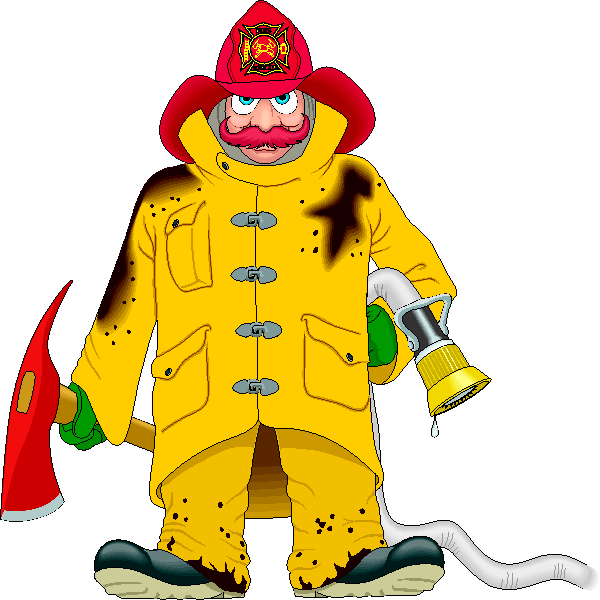 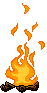 Источники:Картинки из Интернета http://www.pojarnayabezopasnost.ru/ http://www.pojarnayabezopasnost.ru/ http://detsad-kitty.ru/2010/08/15/
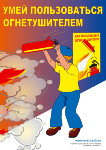 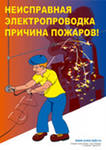 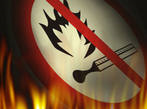